ประกาศสำนักงานประกันสังคมเรื่อง กำหนดหลักเกณฑ์ อัตรา วิธีการพิจารณาสั่งเพิ่มหรือลดเงินทดแทนการขาดรายได้เนื่องจากทุพพลภาพวันที่ประกาศในราชกิจจานุเบกษา09-09-2559
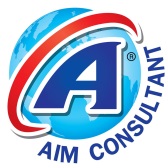 สรุปสาระสำคัญ
1. ประกาศฉบับนี้ให้ใช้บังคับตั้งแต่วันที่ 20 ตุลาคม 2558 เป็นต้นไป
2. ให้ยกเลิกประกาศสำนักงานประกันสังคม เรื่อง กำหนดหลักเกณฑ์ อัตรา วิธีการ พิจารณาสั่งเพิ่มหรือลดเงินทดแทนการขาดรายได้เนื่องจากทุพพลภาพ ลงวันที่ 4 พฤศจิกายน 2545
3. ผู้ทุพพลภาพที่สูญเสียอวัยวะหรือสูญเสียสมรรถภาพของอวัยวะหรือของร่างกายหรือสูญเสียสภาวะปกติของจิตใจตั้งแต่ร้อยละสามสิบห้าขึ้นไปแต่ไม่ถึงร้อยละห้าสิบ ให้มีสิทธิได้รับเงินทดแทนการขาดรายได้ในอัตราร้อยละสามสิบของค่าจ้าง ตลอดระยะเวลาที่ไม่สามารถทำงานได้ทั้งนี้ ไม่เกินระยะเวลาหนึ่งร้อยแปดสิบเดือน
4. ผู้ทุพพลภาพที่มีการฟื้นฟูสมรรถภาพและหรือมีการพัฒนาที่ดี มีการสูญเสียสมรรถภาพทั้งร่างกายน้อยกว่าร้อยละสามสิบห้าและมีรายได้จากการทำงานมากกว่าเงินทดแทนการขาดรายได้ให้ลดเงินทดแทนการขาดรายได้ลง 10% ของเงินทดแทนการขาดรายได้ที่ผู้ทุพพลภาพได้รับอยู่ หากต่อมาผู้ทุพพลภาพไม่มีรายได้จากการทำงานให้มีสิทธิได้รับเงินทดแทนการขาดรายได้ตาม 2
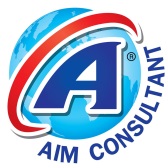 สรุปสาระสำคัญ
5. ผู้ทุพพลภาพที่สูญเสียอวัยวะหรือสูญเสียสมรรถภาพของอวัยวะหรือของร่างกายหรือสูญเสียสภาวะปกติของจิตใจตั้งแต่ร้อยละห้าสิบขึ้นไป ให้มีสิทธิได้รับเงินทดแทนการขาดรายได้ในอัตราร้อยละห้าสิบของค่าจ้าง ตลอดชีวิต
6. ผู้ทุพพลภาพที่มีการฟื้นฟูสมรรถภาพและหรือมีการพัฒนาที่ดี มีการสูญเสียสมรรถภาพทั้งร่างกายน้อยกว่าร้อยละห้าสิบ และมีรายได้จากการทำงานมากกว่าเงินทดแทนการขาดรายได้ให้ลดเงินทดแทนการขาดรายได้ ดังนี้
(1) รายได้จากการทำงานมากกว่า 1.5 เท่าของเงินทดแทนการขาดรายได้ให้ลดเงินทดแทนการขาดรายได้ลง 10%
(2) รายได้จากการทำงานมากกว่า 2 เท่าของเงินทดแทนการขาดรายได้ ให้ลดเงินทดแทนการขาดรายได้ลง 20%
(3) รายได้จากการทำงานมากกว่า 2.5 เท่าของเงินทดแทนการขาดรายได้ ให้ลดเงินทดแทนการขาดรายได้ลง 30%
(4) รายได้จากการทำงานมากกว่า 3 เท่าของเงินทดแทนการขาดรายได้ ให้ลดเงินทดแทนการขาดรายได้ลง 40%
(5) รายได้จากการทำงานมากกว่า ๓.๕ เท่าของเงินทดแทนการขาดรายได้ ให้ลดเงินทดแทนการขาดรายได้ลง 50%
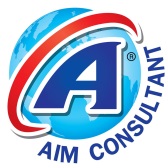 สรุปสาระสำคัญ
4. ผู้ทุพพลภาพที่ถูกลดเงินทดแทนการขาดรายได้ หากภายหลังปรากฏว่ามีสภาพร่างกายที่เสื่อมลงให้มีการประเมินการสูญเสียสมรรถภาพของร่างกายใหม่เพื่อพิจารณาเพิ่มเงินทดแทนการขาดรายได้
8. กรณีที่ไม่สามารถพิจารณาได้ตามหลักเกณฑ์ที่กำหนดให้หารือคณะกรรมการการแพทย์
9. ถ้าผู้ทุพพลภาพได้รับการฟื้นฟูจนมีสภาพดีขึ้นสามารถทำงานมีรายได้ แต่ต่อมามีรายได้ลดลงหรือไม่มีรายได้ให้พิจารณาเพิ่มเงินทดแทนการขาดรายได้ตามหลักเกณฑ์
10. การพิจารณารายได้จากการทำงานจะต้องเป็นรายได้ที่ตรวจสอบได้
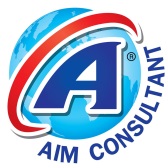